Взаимодействие с родителями воспитанников детского дошкольного возраста в период адаптации к условиям ДОУ
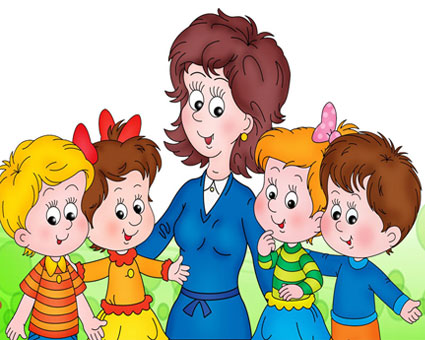 Адаптация
Адаптация - в широком смысле - приспособление к изменяющимся внешним и внутренним условиям. 
Адаптацией принято называть процесс вхождения ребенка в новую среду и привыкание к ее условиям. 
Адаптацию в условиях ДОУ нужно рассматривать как процесс или приспособление функций организма ребенка к условиям существования в группе сверстников.
Адаптационный период – один из ответственных моментов в жизни ребенка. От того, как он пройдет, зависит формирование основных базисных новообразований детей раннего возраста.
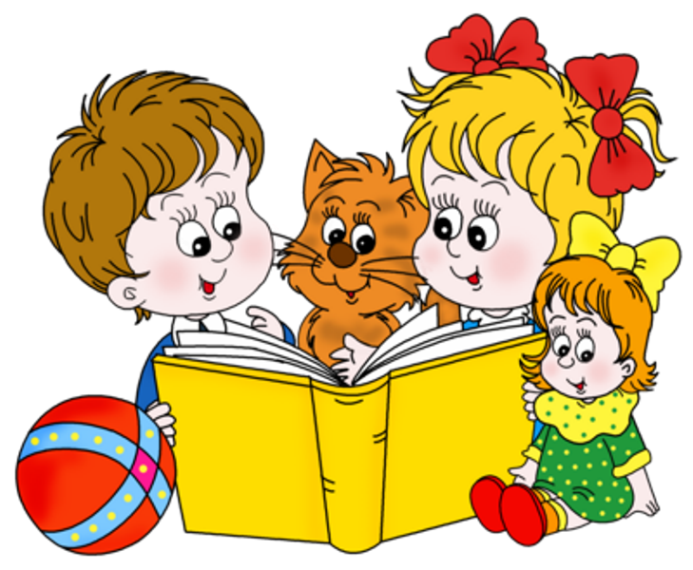 УРОВНИ АДАПТАЦИИ
Адаптация ребенка  проходит на 2-х уровнях: физическом и психологическом.
На психологическом уровне малышу стоит привыкнуть:
К отсутствию значимого взрослого (мамы, папы и т.д.);
Необходимости в одиночку справляться со своими проблемами;
Большому количеству новых людей и необходимости с ними взаимодействовать;
Необходимости отстаивать свое личное пространство.
На физическом уровне малышу надо привыкнуть:
К новому режиму - определенному, заданному ритму жизни, новым нагрузкам ( необходимо сидеть, слушать, выполнять просьбы);
Необходимости самоограничений;
Невозможности уединения;
Новой пище, новым помещениям и т.д.
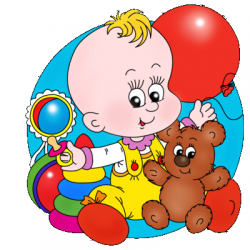 ЭТАПЫ АДАПТАЦИИ
I этап - подготовительный. Его следует начинать за 1-2 месяца до приема ребенка в детский сад. Задача этого этапа – сформировать такие стереотипы в поведении ребенка, которые помогут ему безболезненно приобщиться к новым для него условиям.
Коррекцию необходимо провести в домашних условиях, и делать это следует постепенно, не торопясь, оберегая нервную систему ребенка от переутомления.
Необходимо обратить внимание на формирование навыков самостоятельности. Ребенок, умеющий есть, самостоятельно одеваться и раздеваться, в детском саду не будет чувствовать себя беспомощным, зависимым от взрослых, что положительно скажется на самочувствии. Умение самостоятельно занять себя игрушками поможет ему отвлечься от переживаний, на некоторое время сгладить остроту отрицательных эмоций.
Как только в семье посчитают, что все эти задачи успешно решены и малыш подготовлен к приходу в ДОУ, наступает следующий этап – в работу включается педагог, который непосредственно будет работать с ребенком в детском саду.
ЭТАПЫ АДАПТАЦИИ
II этап – основной. Главная задача данного этапа - создание положительного образа воспитателя. Родители должны понимать важность этого этапа и стараться установить с воспитателем доброжелательные отношения.
Воспитатель, узнавая ребенка, со слов родителей, сможет найти подход к ребенку значительно быстрее и точнее, а ребенок в свое время начнет доверять воспитателю, испытывая при этом чувство физической и психической защиты.

III этап – заключительный. Ребенок начинает посещать детский сад по 2-3 часа в день. Затем ребенка оставляют на сон. Следует помнить, что в процессе привыкания в первую очередь нормализуются настроение, самочувствие ребенка, аппетит, в последнюю очередь – сон.
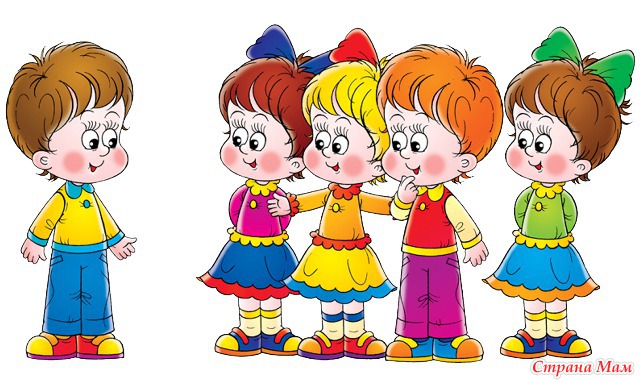 СТЕПЕНИ ТЯЖЕСТИ ПРОХОЖДЕНИЯ АДАПТАЦИИ
Легкая адаптация: временное нарушение сна (нормализуется в течение 7-10 дней); аппетита (норма по истечении 10 дней);-неадекватные эмоциональные реакции (капризы, замкнутость, агрессия, угнетенное состояние и т.д.), изменения в речевой, ориентировочной и игровой активности приходит в норму за 20-30 дней; характер взаимоотношений со взрослыми и двигательная активность практически не изменяются; функциональные нарушения практически не выражены, нормализуются за 2-4 недели, заболеваний не возникает. Основные симптомы исчезают в течение месяца (2-3 недели нормативно).
Средняя адаптация: все нарушения выражены более и длительно: сон, аппетит восстанавливаются в течение 20-40 дней, ориентировочная деятельность (20 дней), речевая активность (30-40 дней), эмоциональное состояние (30 дней), двигательная активность, претерпевающая значительные изменения, приходит в норму за 30-35 дней. Взаимодействие со взрослыми и сверстниками не нарушается. Функциональные изменения отчетливо выражены, фиксируются заболевания (например, острая респираторная инфекция).
СТЕПЕНИ ТЯЖЕСТИ ПРОХОЖДЕНИЯ АДАПТАЦИИ
Тяжелая адаптация (от 2 до 6 месяцев): сопровождается грубым нарушением всех проявлений и реакций ребенка. Данный тип адаптации характеризуется снижением аппетита (иногда возникает рвота при кормлении), резким нарушением сна, ребенок нередко избегает контактов со сверстниками, пытается уединиться, отмечается проявление агрессии, подавленное состояние в течение долгого времени (ребенок плачет, пассивен, иногда происходит волнообразная смена настроения). Обычно видимые изменения происходят в речевой и двигательной активности, возможна временная задержка в психическом развитии. При тяжелой адаптации, как правило, дети заболевают в течение первых 10 дней и продолжают повторно болеть в течение всего времени привыкания к коллективу сверстников.
Очень тяжелая адаптация: около полугода и более. Встает вопрос, – стоит ли ребенку оставаться в детском саду, возможно, он «несадовский» ребенок. Однако, как бы ни готовили ребенка к ДОУ, все равно он, особенно в первые дни, находится в состоянии стресса.
ФАКТОРЫ, ВЛИЯЮЩИЕ НА АДАПТАЦИЮ ДЕТЕЙ
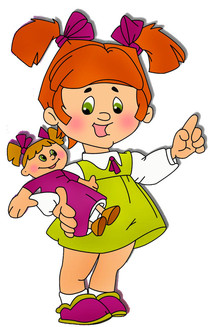 возраст ребенка;
состояние здоровья;
уровень развития;
характеристика нервной системы;
умение общаться со взрослыми и сверстниками;
сформированность предметной и игровой деятельности;
приближенность домашнего режима к режиму детского сада.
ЗНАЧИМОСТЬ ВЗАИМОДЕЙСТВИЯ ВОСПИТАТЕЛЕЙ И РОДИТЕЛЕЙ В ПЕРИОД  АДАПТАЦИИ ДЕТЕЙ
Важную роль в период адаптации играет взаимодействие педагогов и родителей. От их совместной работы выигрывают все стороны педагогического процесса. 
Выработка единых требований к поведению ребенка, согласование воздействий на него дома и в ДОУ – важнейшее условие, облегчающее перемены в образе его жизни.
Еще до поступления малыша в группу воспитателям следует установить контакт с семьей.
К сожалению, иногда возникают сложности в отношении между семьями и образовательными учреждениями, которые могут быть связаны, например, с несовпадением взаимных ожиданий, с имеющим иногда место недоверием родителей к воспитателю. Непонимание между семьей и детским садом всей тяжестью ложиться на ребенка.
ЗАДАЧИ РАБОТЫ ДЕТСКОГО САДА С СЕМЬЕЙ В ПЕРИОД АДАПТАЦИИ
повышение педагогической культуры родителей;
изучение и обобщения опыта семейного воспитания;
приобщение родителей к участию жизни детского сада, через поиск и внедрения наиболее эффективных форм работы.
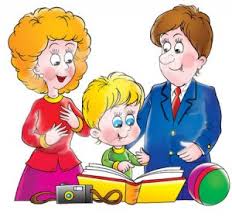 ФОРМЫ РАБОТЫ ДЕТСКОГО САДА С СЕМЬЕЙ
беседы;
родительские собрания;
анкетирование;
посещение на дому;
выставки;
папки-передвижки;
наглядные формы педагогической пропаганды;
консультации;






присутствие родителей во время адаптационного периода в группе;
укороченное время пребывание ребёнка в группе во время адаптационного периода; 
алгоритмы «Я одеваюсь», «Учимся складывать вещи», « Я умываюсь».
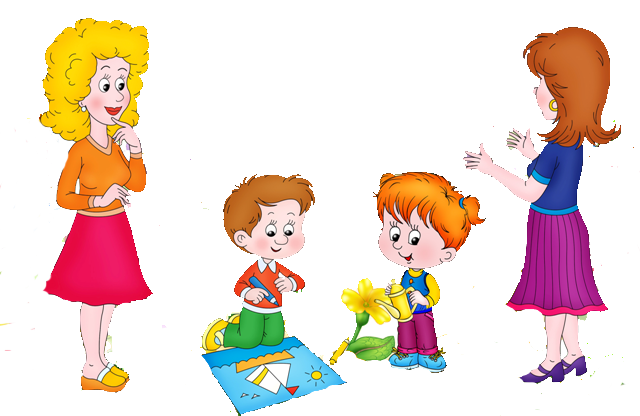 ПРИНЦИПЫ ПОСТРОЕНИЯ ВЗАИМОДЕЙСТВИЯ С РОДИТЕЛЯМИ И ЕГО ОСНОВНАЯ ЦЕЛЬ
Принципы построения взаимодействия с родителями: 
общение на основе диалога, 
открытость, 
искренность в общении, 
отказ от критики и оценки партнера по общению.
Основная цель всех видов форм взаимодействия ДОУ с семьей – установление доверительных отношений между детьми, родителями и педагогами, объединение их в одну команду, воспитание потребности делится друг с другом своими проблемами и совместно их решать.
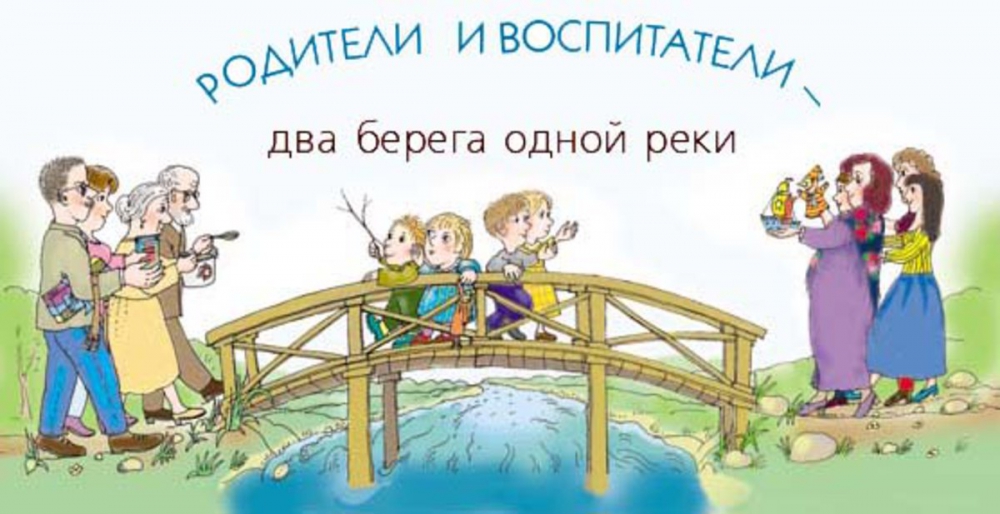 ЭТАПЫ РАБОТЫ С РОДИТЕЛЯМИ
Информирование о проблемах адаптации. Объяснение целей и задач своей работы. 
Составление семейного анамнеза (сбор сведений о ребенке и его семье).
Установление доверительных отношений между сотрудниками ДОУ и родителями.
Процесс адаптации ребенка, во многом зависит от того, как сумеет воспитатель понять нужды, интересы, наклонности ребенка, своевременно снять эмоциональное напряжение, согласовать методику проведения режимных процессов с семьей. 
По отношению к детям, нуждающимся в тесном контакте с близкими людьми, работа с семьей должна быть более глубокой и объемной.
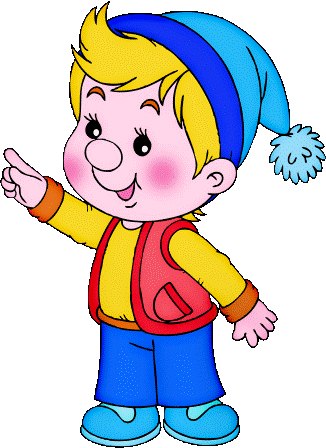 РЕКОМЕНДАЦИИ ДЛЯ РОДИТЕЛЕЙ
Необходимо провести первое знакомство родителей и ребенка с ДОУ: родителям вместе с ребенком прийти на детский праздник; проконсультироваться у психолога; посетить занятия; пройти с экскурсией по ДОУ; посетить «День открытых дверей».
Родителям желательно познакомиться с группой, куда будет ходить ребенок, с сотрудниками, работающими там.
В адаптационный период нежелательно разрушать любые привычки, в том числе и вредные (например, если ребенок сосет палец, не засыпает без соски или пения и т.п.), так как это осложнит приспособление к новым условиям. На момент поступления в детский сад необходимо предупреждать воспитателя о «особых» привычках ребенка, если таковые имеются.
Необходимо тренировать у ребенка систему адаптационных механизмов, приучать его к ситуациям, в которых требуется менять формы поведения.
Родителям в домашних условиях нужно придерживаться режима дня максимально приближенного к режиму в ДОУ.
РЕКОМЕНДАЦИИ ДЛЯ РОДИТЕЛЕЙ
Готовиться к посещению сада лучше вместе. Ребенок будет более заинтересован в посещении ДОУ, если родители, покупая необходимые вещи, будут привлекать и ребенка.
Накануне первого посещения детского сада необходимо напомнить малышу, что завтра он идет в группу, и ответить на все вопросы.
Рекомендуется укороченный день. Адаптация детей в основном начинается в летний оздоровительный период (этот этап самый рациональный), когда малыши большую часть времени проводят на прогулке, что способствует более легкой адаптации, так как дети имеют больше возможности находиться в привычной, естественной обстановке: играть с песком, водой, которые являются прекрасными психопрофилактическими средствами.
Первые несколько дней (приблизительно неделя, иногда до трех недель) желательно присутствие родителей в группе, на прогулке вместе с ребенком, т.к. с мамой ребенок будет чувствовать себя уверенно и спокойно. Мама сможет помочь одеть других детей, принять участие в игре, поучаствовать в процессе кормления своего ребенка, других малышей.
РЕКОМЕНДАЦИИ ДЛЯ РОДИТЕЛЕЙ
Игры и игрушки будут вызывать у ребенка острый интерес. Любознательность и активность будут побуждать его ненадолго отлучаться от мамы для игры. При этом малыш иногда будет недалеко уходить от мамы, постоянно возвращаться за эмоциональной «подпиткой». Сначала проявления самостоятельности будут очень не долговременны, но постепенно малыш будет все дальше отходить от мамы, добровольно принимать участие в играх со мной, другими детьми и чужими мамами.
Важно избегать обсуждения при ребенке волнующих проблем, связанных с детским садом.
Необходимо подчеркивать, что ребенок по-прежнему дорог и любим.
Вежливое и приветливое обращение родителей к сотрудникам детского сада расположит ребенка к общению с ними.
ПРИЗНАКИ УСПЕШНОЙ АДАПТАЦИИ
Соблюдение вышесказанных условий приводит к успешной адаптации ребенка, признаками которой являются:
Нормальный сон. Засыпает как обычно, по ночам не просыпается, не плачет, не просыпается во сне;
 Хороший аппетит;
 Нормальное поведение. Дома ведет себя как обычно – не цепляется за маму, не бегает, не капризничает;
 Нормальное настроение;
 Легко просыпается по утрам;
 Есть желание идти в детский сад.
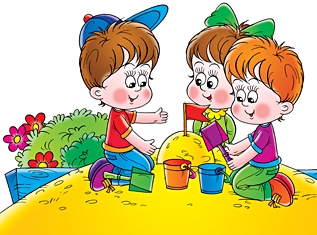 ПРИЗНАКИ ДИЗАДАПТАЦИИ
Несоблюдение рекомендаций может привести к:
Нарушению сна. Плохо засыпает, часто просыпается по ночам, разговаривает во сне, много ворочается, чаще встает по ночам на горшок;
 Нарушению аппетита. Отказывается от еды, есть мало, жалуется на боли в животе;
 Появлению вялости, капризности;
 Появлению агрессивности, часто меняется настроение;
 Ребенок будет чаще болеть.
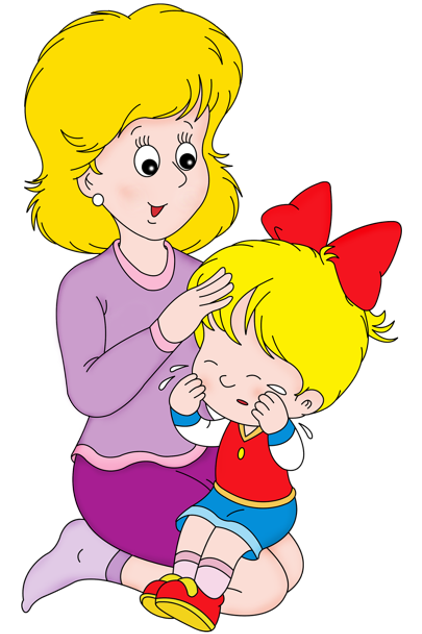 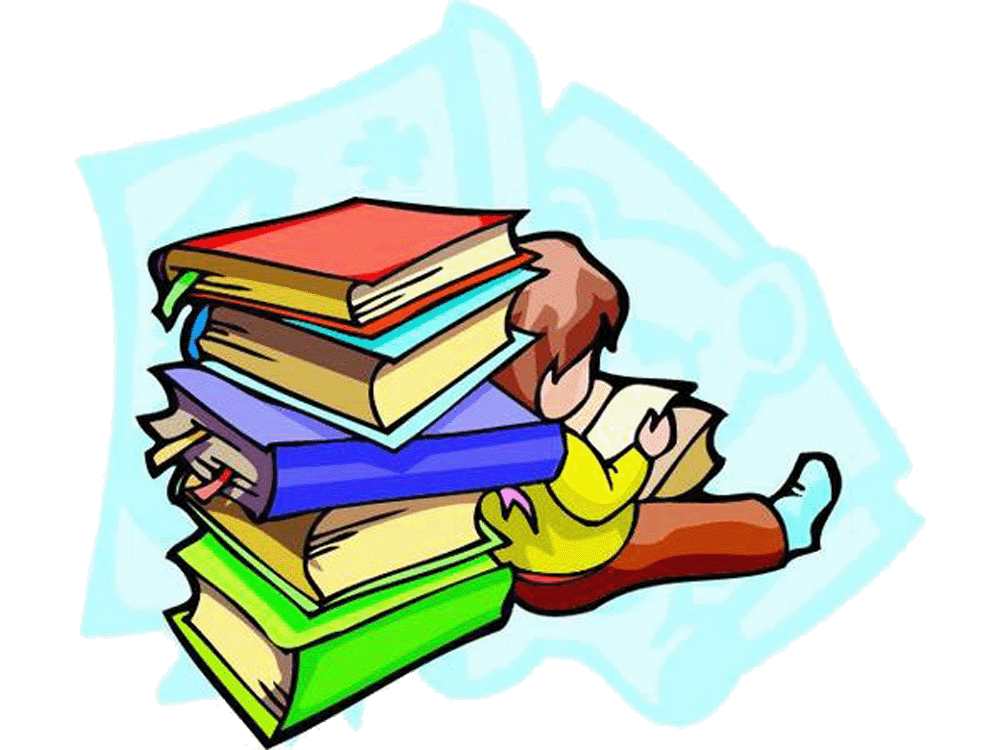 СПИСОК ЛИТЕРАТУРЫ
Аксарина М. Н. Воспитание детей раннего возраста. – М. : Медицина, 2007.
ГризикТ. И., Глушкова Г. В., ДороноваТ. Н., Маслий С. Ю., Соловьева Е. В., ТарловскийН. Ф., Хайлова Е. Г., Якобсон С. Г. Планирование работы в детском саду с детьми 2-3 лет «Радуга»: методические рекомендации для воспитателей. -М. : Просвещение, 2010.
Жердева Е.В. '' Дети раннего возраста в детском саду (возрастные особенности , адаптация ,сценарии дня)'' .- Ростов н/Д: Феникс , 2008.
Заводчикова О. Г. Адаптация ребенка в детском саду. – М. :Просвещение, 2007.
Печора К. Л., Пантюхина Г. В. Дети раннего возраста в дошкольных учреждения. – М. : Владас, 2007.
Ребёнок третьего года жизни. Пособие для родителей и педагогов / Под ред. С.Н. Теплюк. – М.: МОЗАИКА-СИНТЕЗ, 2011
Федеральные государственные требования к структуре основной общеобразовательной программы дошкольного образования.
СПАСИБО 
ЗА ВНИМАНИЕ!
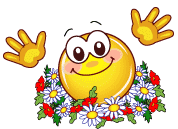